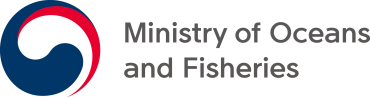 Case Study :
Korea SMART Shipping & Maritime Logistics
including SMART Port, e-Navigation and MASS

Discussion 1. What to be required to prepare ?
Discussion 2. What to be required to be done by Authorities ?
Head of e-Navigation Development Task Force
Director Sun-bae, Hong
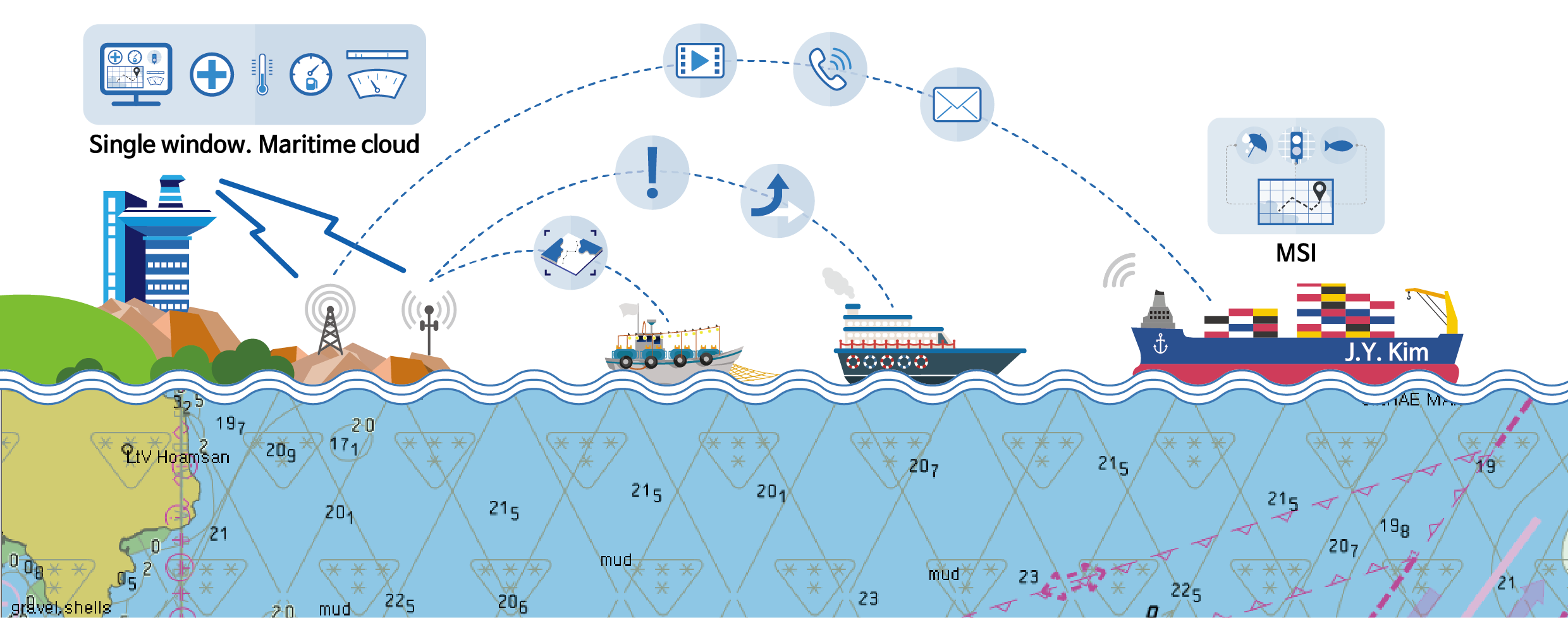 SMART 
Shipping & Maritime Logistics
Ⅰ
Ⅱ
Challenges
Ⅲ
Conclusion
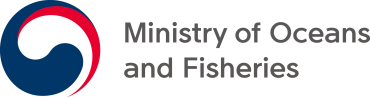 Ⅰ
SMART Shipping 
& Maritime Logistics
Background
Vision and Strategy
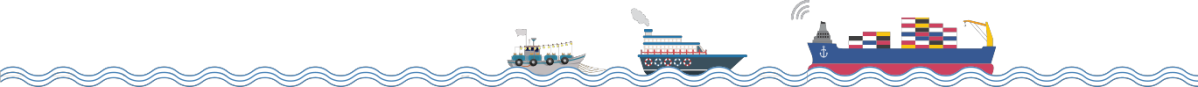 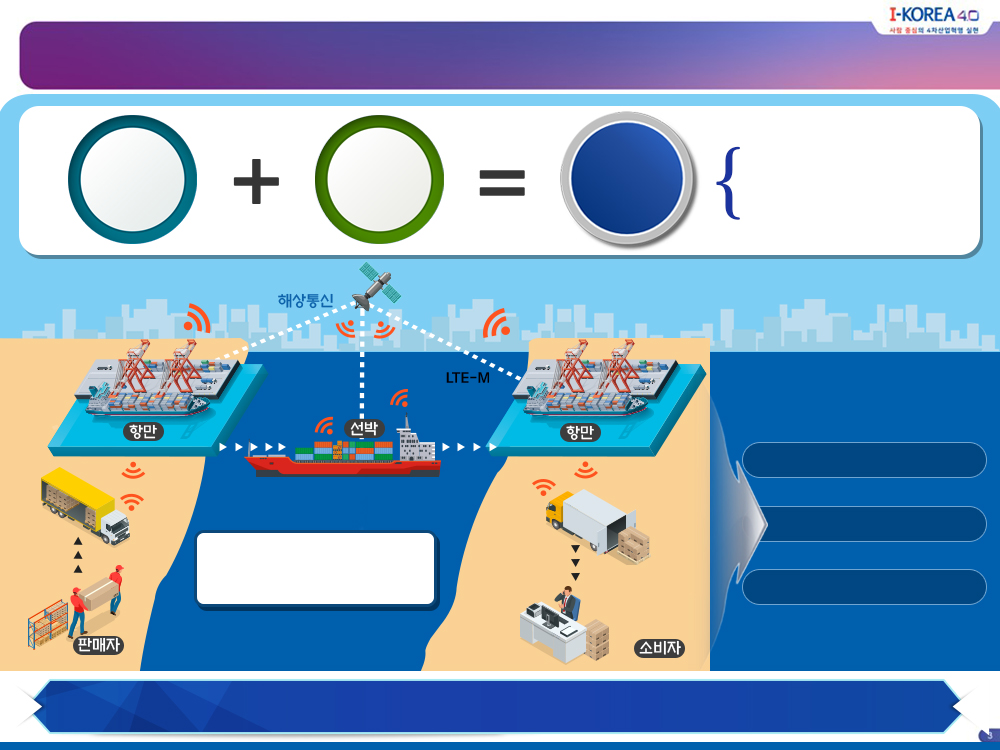 Background : Global Trend, Digitalization in Maritime
Digitalized, advanced facility
(port, vessel)
SMART
Maritime
Logistics
ICT
Technology
Maritime
Logistics
Connect with Logistic data information
Maritime
Communication Network
Vessel
Port
Port
Efficiency  · Safety
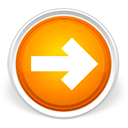 Cost
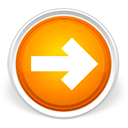 Integrated operation and
Data information Sharing
Competitiveness
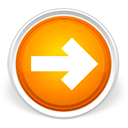 Seller
Customer
e-Navigation, STM, EfficienSEA, PCO, PortCDM, MASS
4
Background: Comparison btw Global and Korea
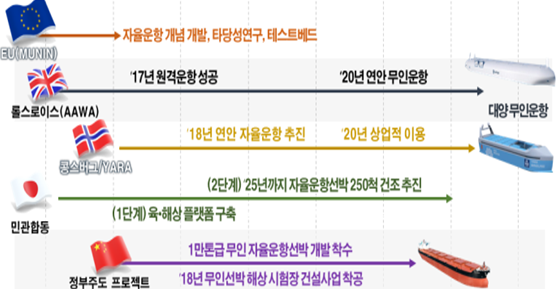 Developed Concept of Autonomous Navigation, Feasibility study, Testbed
Global
MASS
Compe-tition
2017: Succeed Remote navigation
2020: Coastal Unmanned navigation
Unmanned navigation in Ocean
Rolls-Royce(AAWA)
2020: Commercialization
2018: Coastal Autonomous navigation
Kongsberg/YARA
2nd Phase: 250 MASS in 2025
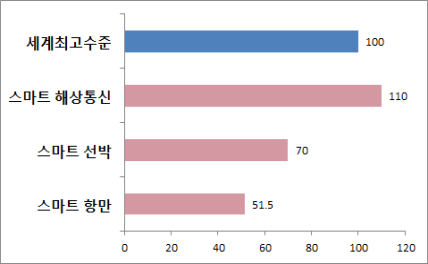 1st Phase: Coastal/Maritime Platform
Gov.& Industry
Start to develop 10K tonnage Unmanned MASS
2018: Build Unmanned Vessel Test field
Government lead Project
Republic of
Korea
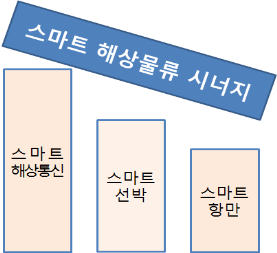 Global Level
SMART Maritime Logistics Synergy
SMART Maritime
Communication Network
SMART Maritime Commu-nication Network
SMART Vessel
SMART Vessel
SMART Port
SMART Port
Vision : Globally Harmonized SMART Maritime Logistics
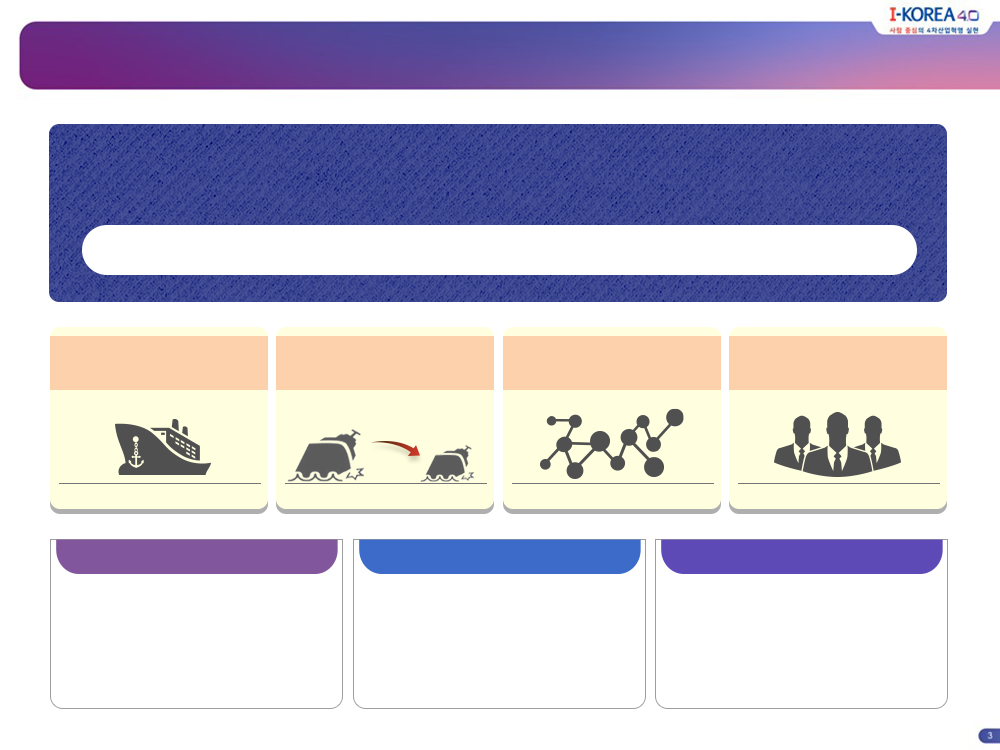 SMART Maritime Logistics 2030
Establishing Infrastructure 2025: Technology R&D• Complete Test &Validation
Reducing Loading/Unloading time
Zeroing Major Accident,
Reducing Accident over 50%
Implementing Data information ecosystem
Promoting 300 Start-Up
40 hrs
2,582
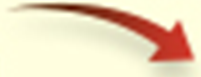 Within 24hrs
1,153
2025
2017
2025
2025
2025
On-site realization by Pilot Project
Job Creation
Infrastructure
Support industry
Comprehensive Program for Start-up
Cultivating Experts
 Public · Private Consultative Body
On-site realization automated facility
Commercialization
Incubating Start-up and establishing Data information ecosystem
Accelerating SMART vessel & Port
 Set up the Data information ecosystem
 R&D for New Technology
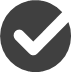 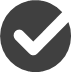 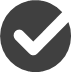 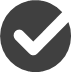 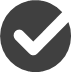 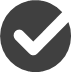 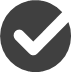 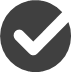 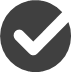 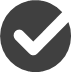 6
Strategy 1. Infrastructure
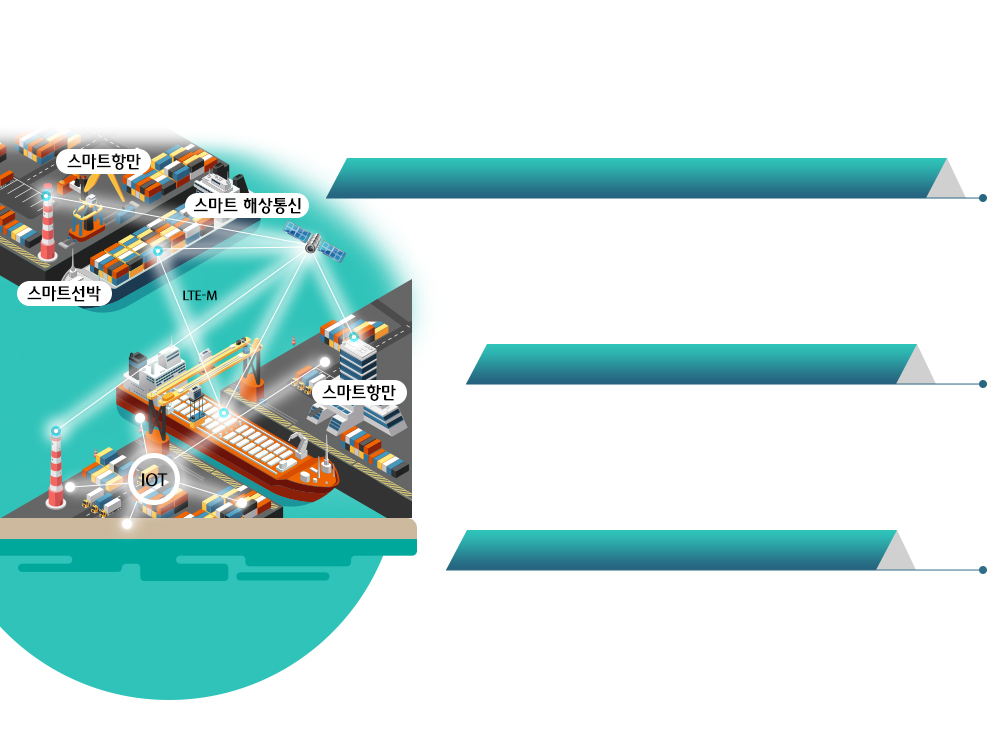 SMART Port
Advanced, Automated Port/ R&D of Autonomous Vessel technology
Develop and validate Automated loading/Unloading 
facility & advanced port operation system
Develop and Validate Autonomous Vessel Technology
SMART Maritime Communication Network
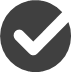 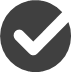 SMART Vessel
Data map+ Data information
SMART Port
Make Diagram of Current Data information status &Demand condition
Analyzing information providing condition, Establishing Data information ecosystem
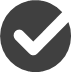 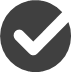 R&D for New Technology
Establishing 
Infrastructure
Develop SMART Container
Develop Automated loading/unloading system of Autonomous vehicle
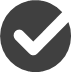 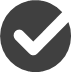 Strategy 2. Support  Industry and Job creation
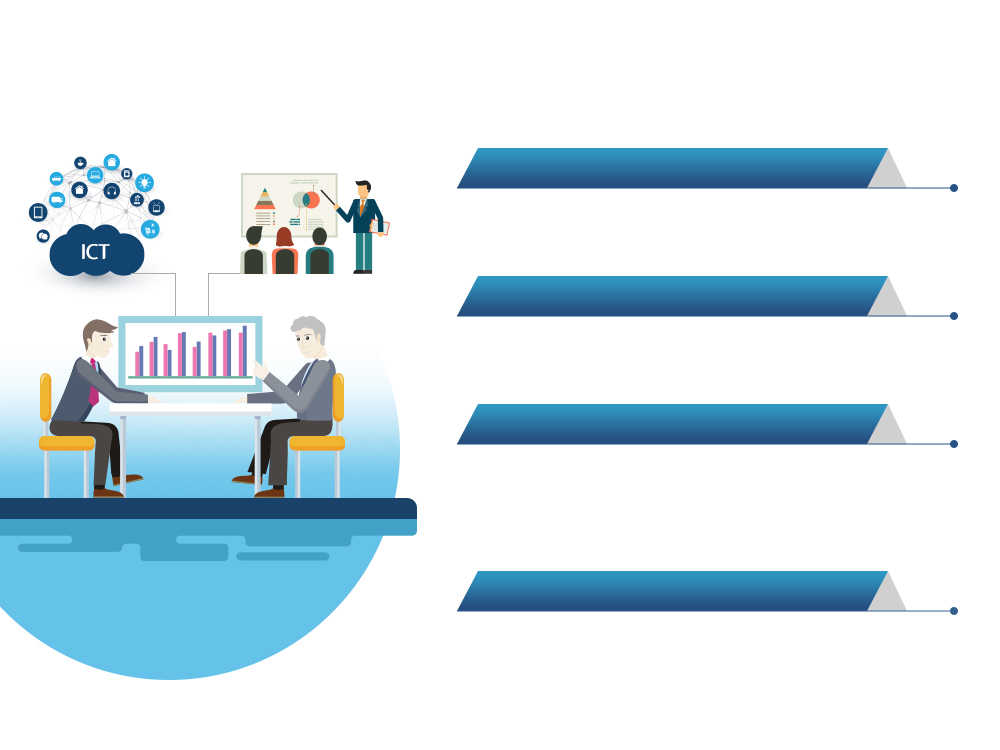 Support related Maritime Industry
Invest to R&D , Support Industry enter the global market
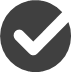 Support Start-Up from A to Z
Establishing Dedicated Center/  Cultivating Experts, Service development~ Support investment
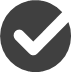 Cultivating Experts and Job Creation
“Logistic + ICT”, “Seamanship + ICT” Cultivating Experts
Make Policy for Job creation
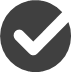 Support Industry & Job Creation
Public-Private consultative body
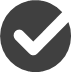 Private Consultative Body + Experts + Government
    Continuous Communication· Develop policy
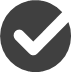 [Speaker Notes: ㅇ 해상물류의 스마트화와 연관업계를 지원하고 일자리를 창출하겠습니다. 

ㅇ 관련 설비를 제작하고 시스템을 개발하는 연관 업계에 대하여
    기업이 필요로 하는 R&D 및 해외시장 진출 지원을 추진하겠습니다.

ㅇ 해기분야, 컨테이너물류 분야 등 
    분야별 스타트업 육성을 전담하는 센터를 설립하고 
    인재양성에서부터 서비스개발, 투자유치까지 
    종합적으로 지원하는 프로그램을 만들 계획입니다. 

ㅇ 지능화 등으로 인해 새롭게 만들어지는 일자리에 대한 
    전문인력 양성을 준비하는 한편, 
    자동화로 인해 전환되는 일자리에 대해 
    노사정 모두가 공감하는 일자리 대책을 마련토록 하겠습니다.

ㅇ 이러한 연관업계 지원에 대한 지속적인 협의를 위해 
    기존의 민간 협의체를 포함하고, 전문가, 정부실무자까지 포괄하는
    민관 협의체를 만들어 
    지속적인 민간 간 협력 및 정부 정책 발굴 체계를 구축하겠습니다.]
Strategy 3. Pilot project and On-site realization
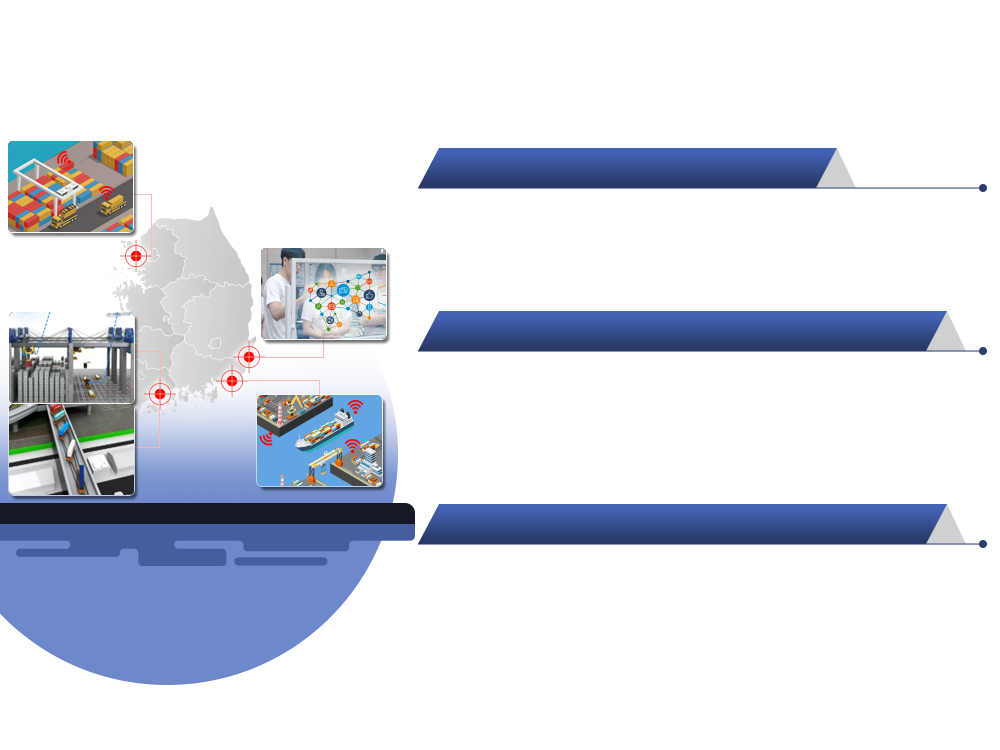 Automated Port facility
Automated container loading/unloading+  Automated container Moving
인천항
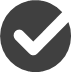 Incheon
Advanced Port & On-Site realization
Ulsan
울산항
Busan
Application of IoT Technology in the Terminal , Efficient transition
Efficient connectivity between Port-Vessel,  Port-Shore center
Gwangyang
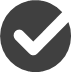 부산항
광양항
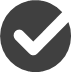 Start-Up and Data information ecosystem
Pilot Project & On-site Realization
Dedicated Center for Start-up
Create and Utilize of Data information ecosystem
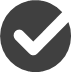 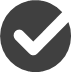 [Speaker Notes: ㅇ 마지막으로 앞서 말씀드린 사업을 
    신속한 현장실증을 통해 보완하여 상용화를 준비할 계획입니다. 

ㅇ 컨테이너 하역 자동화 설비와 컨테이너 이송 자동화 설비를 
    광양항에서 연계 실증하여 종합적인 자동화 항만의 모델을 도출하고

ㅇ항만의 지능화와 주체간 연계 사업은 
   부산항과 인천항에서 추진할 예정입니다. 
   이를 통해 항만 내, 항만과 선박, 항만과 항만간의 
   효율적인 연계를 검증할 계획입니다. 

ㅇ오일물류의 중심항인 울산항에서는 
   오일물류정보 생태계 구축과 스타트업 육성 사업을 추진할 계획입니다.]
Expected Effects
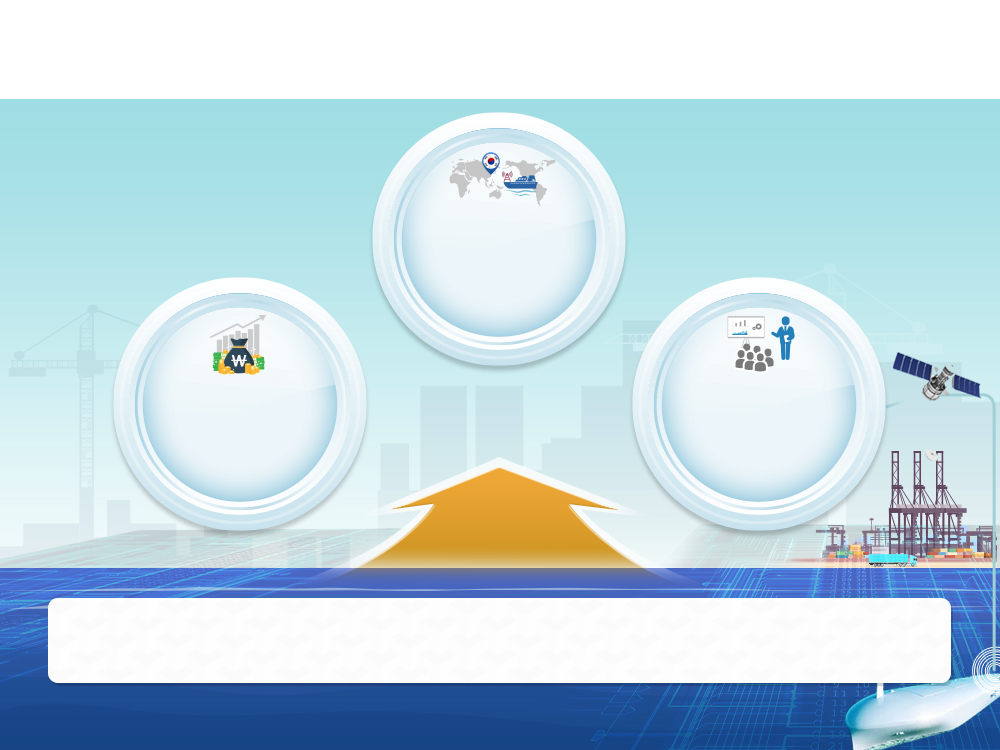 Joining & Harmonizing Global Trend
Cost Down,
Safety/Efficiency Up
New Service & Job Creation
Establishing SMART Shipping &Maritime Logistics system
Domestic law, Government Subsidies, R&D, Forum
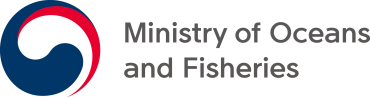 II
Challenges
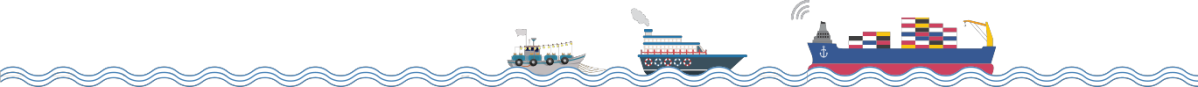 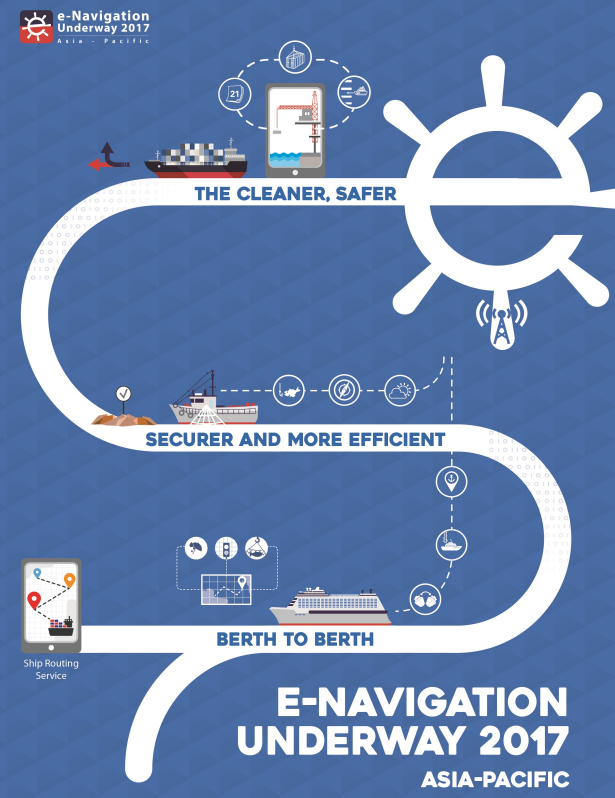 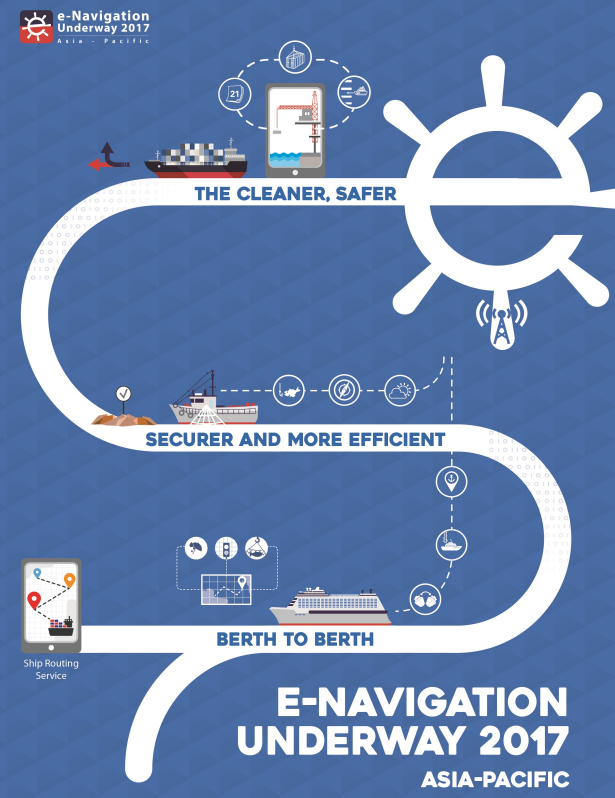 z
Conflict of Interests !
     : Legal/Organizational systems

Standardization & Harmonization  ! 
     : Data-Sharing

 Polarization & Mass Unemployment !
     : Creating new jobs 

 Small/Petty industries !
     : Non-SOLAS ships, Fisheries

 No leading body, but Administration  !
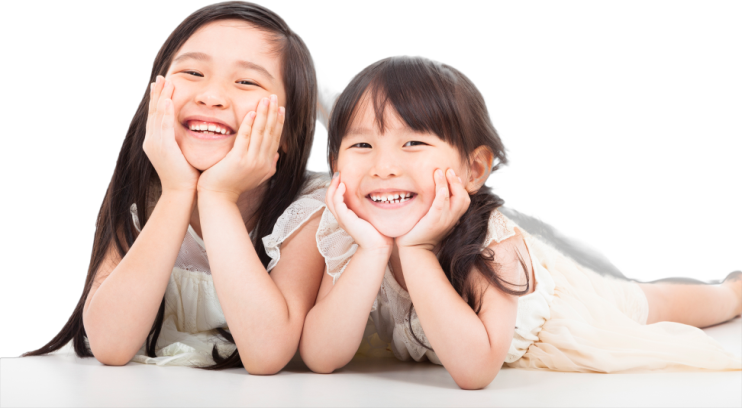 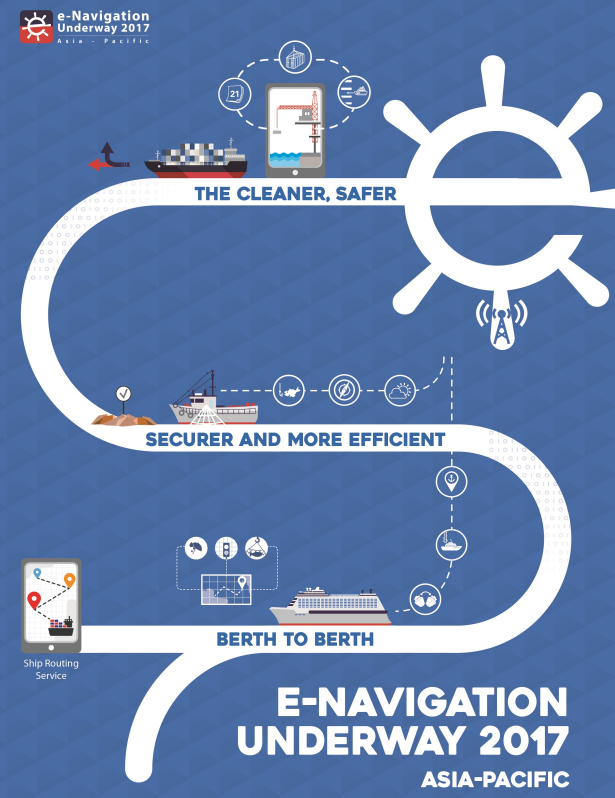 Let’s get our solution from the Digitalization !
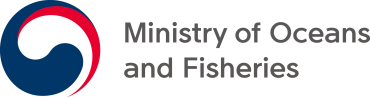 III
Conclusion
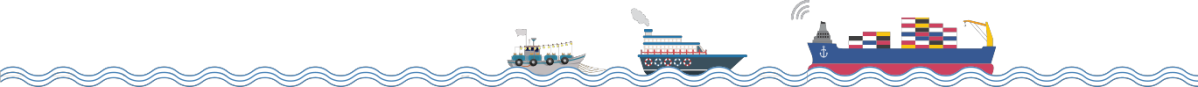 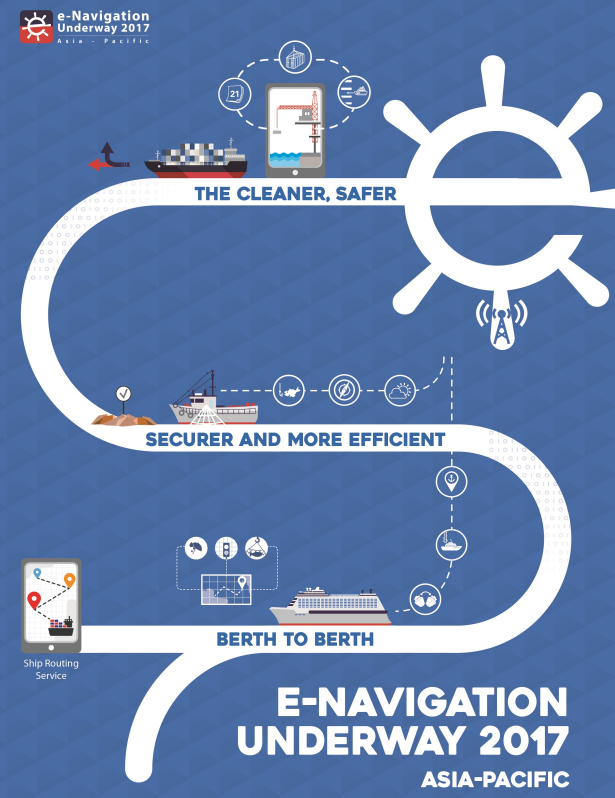 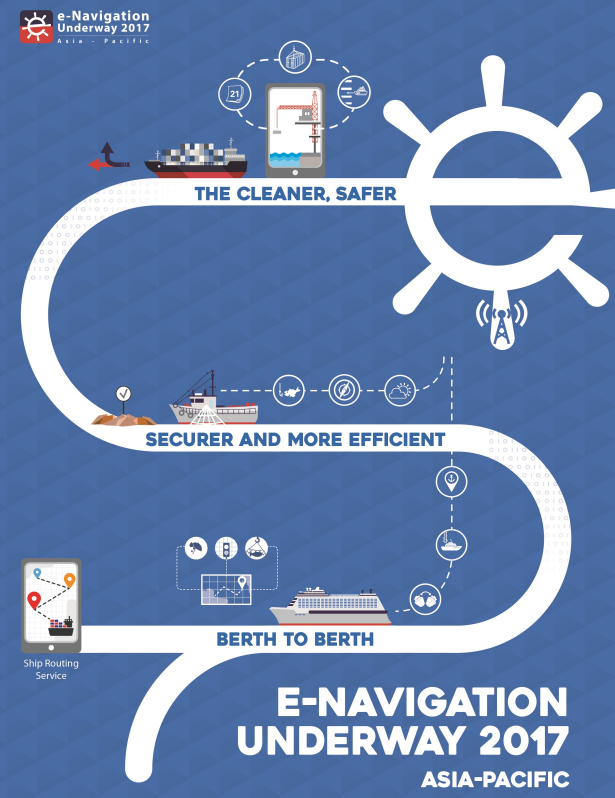 z
Digitalization enabling innovation 
    across different sectors  


 Unavoidable Trend

  New Paradigm for both Safety & 
     Efficiency. THIS time is Different  !

  In a beneficial way and goal based 
     approach to all stakeholders !

 Administration should be a leading body !
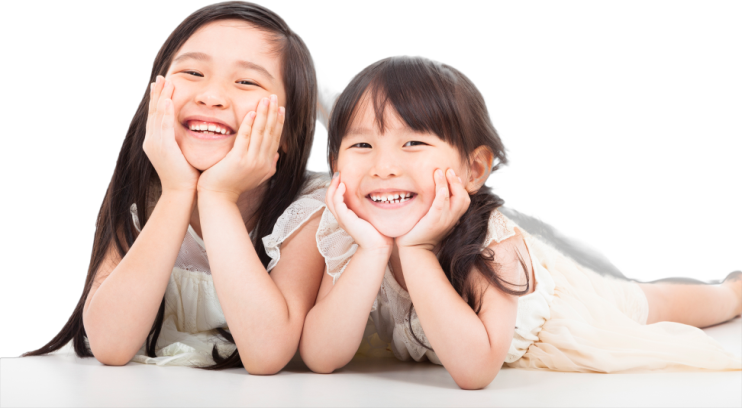 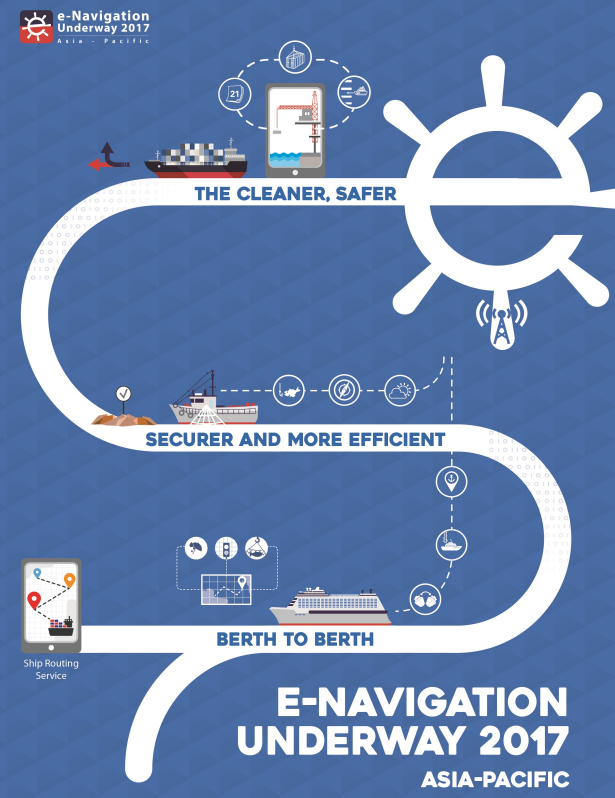 Let’s get our solution from the Digitalization !
z
Digitalization, 4th Industrial Revolution in maritime sectors
   might be divided in two era !


                                          Pre - (                     ) era
Standards, different from each others ? compatible/interoperable
                                          Post- (               ) era
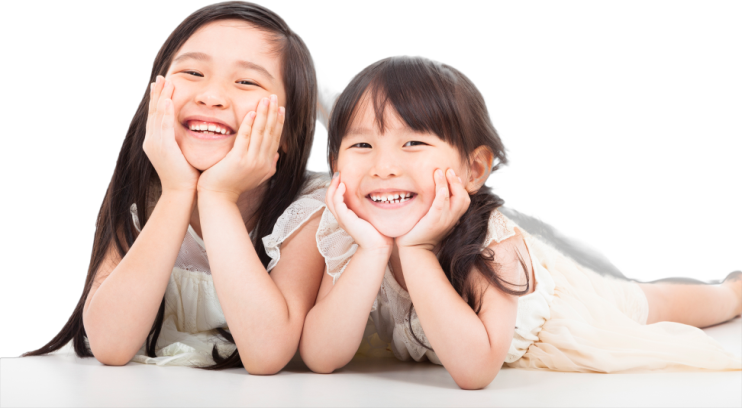 Let’s get our solution from the Digitalization !
z
Pre  - (  Maritime  )



              Connectivity era



       Post- (  Platform   )
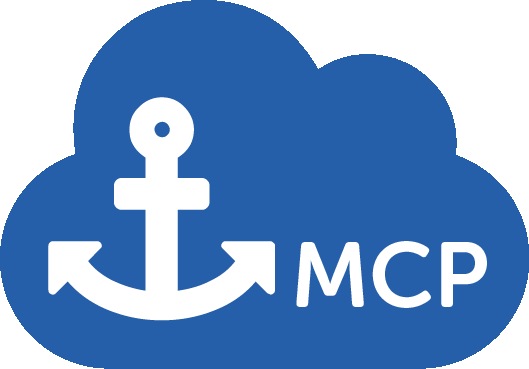 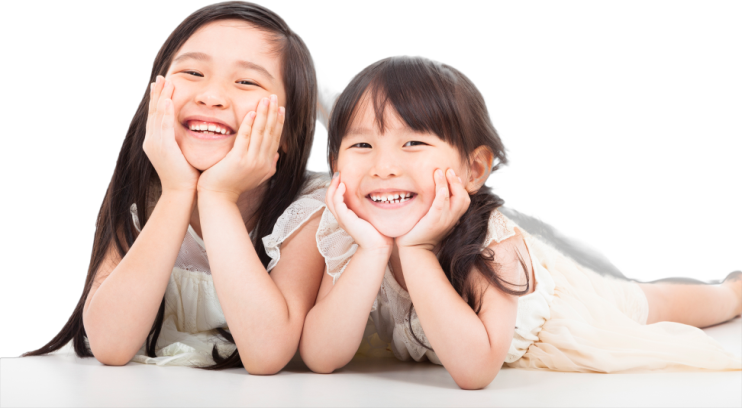 Let’s get our solution from the Digitalization !
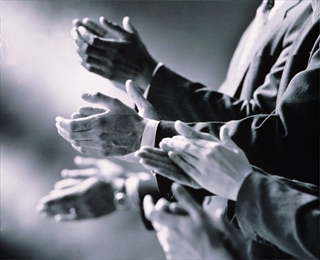 One step by 10 people
better than 10 steps by One !

Q. Who should be 10 People ?
     Different stakeholders !

 different Domain bodies

 different Nations & Regions

 different Industries & People
I believe…...
We can do !
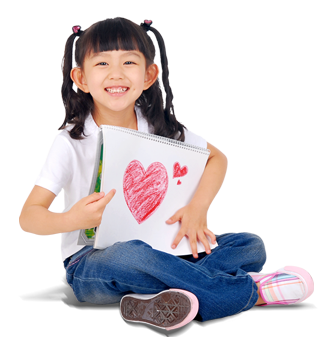 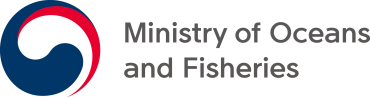 Thank you !
More people get their solutions from the
SMART- Shipping & Maritime Logistics
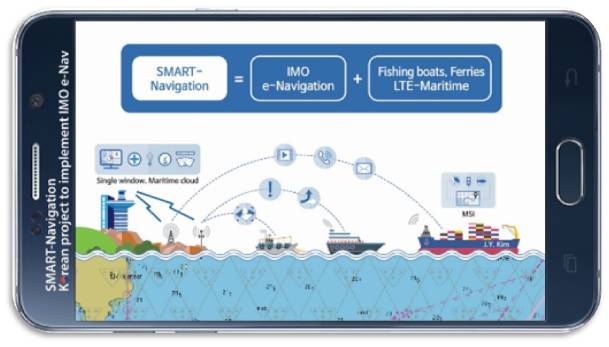